MAIN DETAILS
1
CADL03/6207, HND Stage 1, Final Project
CONCEPT DETAILS
2
CADL03/6207, HND Stage 1, Final Project
CONCEPT ELEVATION
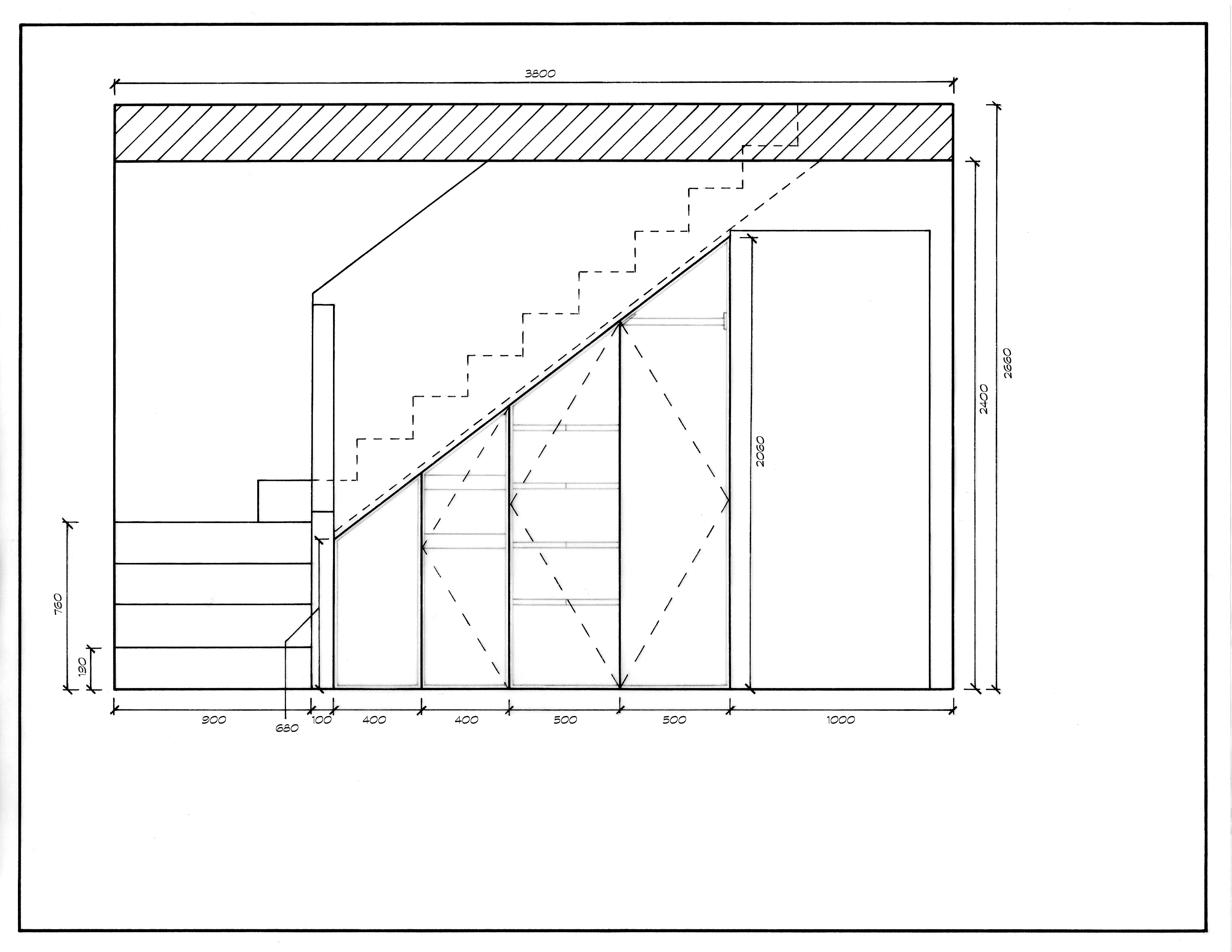 Floor Section between
Ground and First Levels
(included to show complete
stairs distribution)
Pullout
Shelves
Hanger Rod
NB: 
All dimensions in mm.
Only basic simplified outlines are shown of the surroundings of the under-stairs storage (i.e. stairs, railing, door etc. ). 
Drawing is not shown to scale. Scaled version provided in the Drawings/Elevations folder of this project package.
Corner
Shelving
3
CADL03/6207, HND Stage 1, Final Project